Inter-sectorial emergency program in Irbid governorate
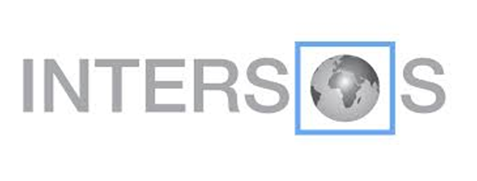 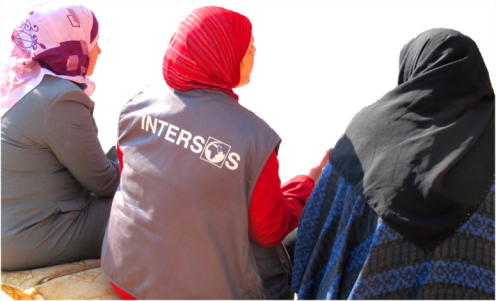 February
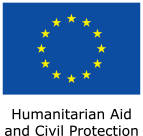 February 2014
The project (I)
To provide vital relief assistance through improvement of overall living conditions
Expected result: Improved living conditions for Syrian crisis affected population in Jordan through shelter rehabilitation, protection monitoring and hygiene kits distribution
Syrians refugees - vulnerable Jordanians
Funded by ECHO
August 2013 – May 2014
Integrated approach
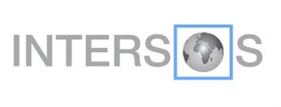 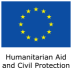 The project (II)
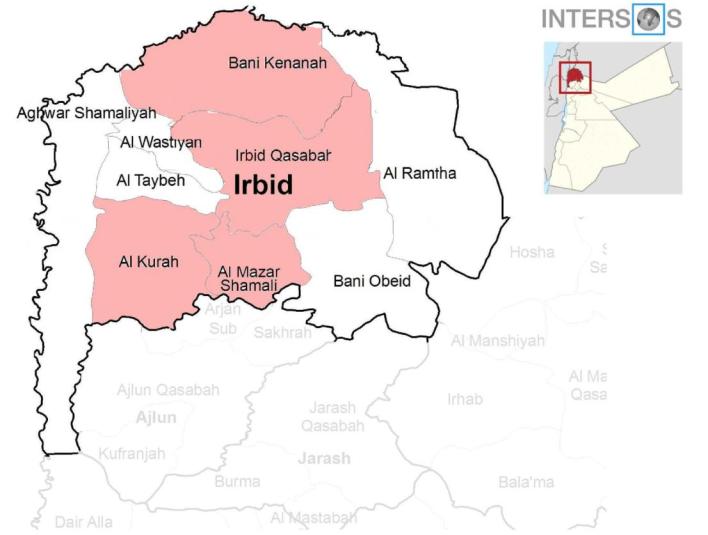 Jdeta
Kufur Awan
Kufur youba
Alall
Huara
Bait ras
Duqra
Bushra wa Sal
Al Maghayr
Kharja
Samma
Sahem
Habakah
Hakama
map
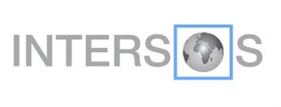 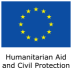 Activities/I : house rehabilitation
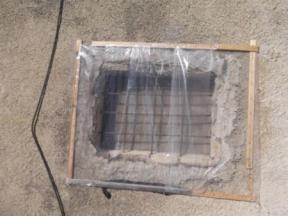 Target: 200 highly vulnerable HHs
Improving insulation 
Improving safety and security 
Reducing the risk of waterborne disease
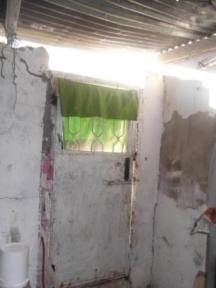 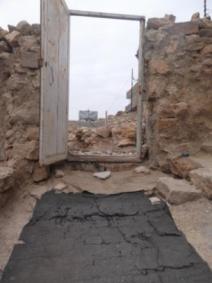 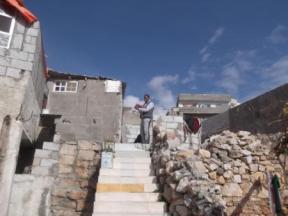 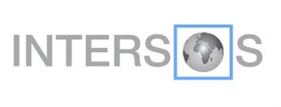 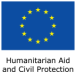 Installing of doors, windows, locks, treatment of rot and mould, rehabilitation of existing electrical system.
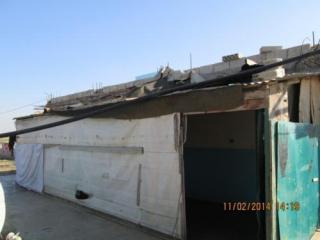 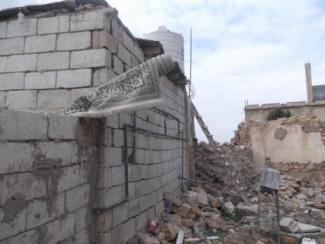 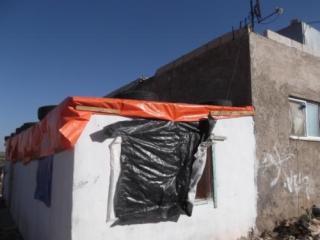 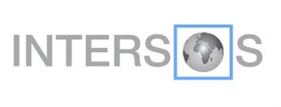 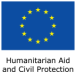 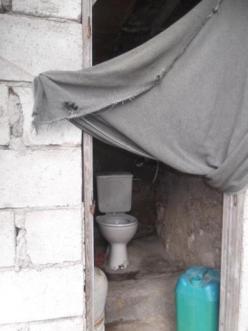 Connection to water supply is provided, WASH facilities and kitchen are rehabilitated, in order to diminish the risk of waterborne disease.
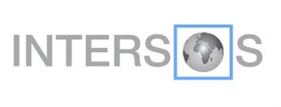 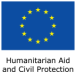 Activities/II : hygiene kits distribution
460 HHs identified as vulnerable will receive hygiene kits:

200 HHs selected for rehabilitation
An additional 260 HHs identified as vulnerable

Four kits distributions over the course of the project for the 460 targeted HHs

Hygiene kit ditribution & Hygien Promotion  (WASH HP WG standardised  hygiene kits for host communities)
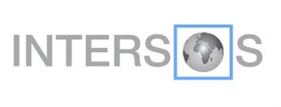 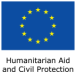 Activities/III: protection monitoring
Ongoing protection monitoring 
Target: previously assessed and newly arrived families 
Identification/assessment
Referral(s)
Direct service provision/integration with UNICEF/OCHA funded project (CFPs and PSS basic services & Community and Family support )
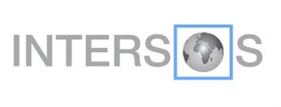 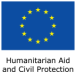 [Speaker Notes: .]
Methodology/I: Rapid Screening
August 2013: First Rapid screening through  CBO  Al Nama’ Al Thaqafiva database of Syrian families (857 families screened).
Development of INTERSOS vulnerability matrix : 6 macro vulnerabilities: 







HHs with high vulnerability identified
Follow up visit(s) for cases of concern
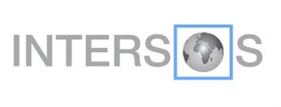 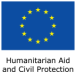 Methodology/II: Assessment
Out of the 857 families screened in August, INTERSOS is assessing the HHs which declared 4 to 5 vulnerabilities and/or special protection concerns like GBV, UASC, Child Labour, Domestic Violence (22% of the total) 

Simultaneously, field teams are conducting outreach in partnership with local CBOs in each village to identify highly vulnerable HHs
This system allows the identification of :

Newly arrived refugees 
Jordanian families
Other vulnerable cases not included in the initial screening.
  
Key Priority: UASC, GBV cases, CP cases, FHH
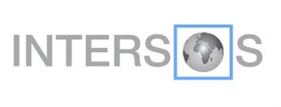 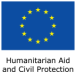 Methodology/III: Selection Criteria (1)
Final beneficiary database: all assessed households
Selections are being made through the application of a two-tier scoring system, which takes into account: 

shelter needs of the household based on a technical assessment. among the criteria used in the technical assessment sheet:
WASH facilities;
Insulation;
Security & safety.

household vulnerability across six categories:
Demographic data (HH size, gender, age); 
Health (medical, disabilities, PSS needs);
Household security (including perceived risks); 
Women specific concerns (pregnancy, FHH, single mothers) ; 
Child specific concerns (child labor, school attendance, UASC); 
Economy/income (including assistance received.)
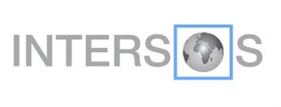 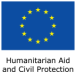 Methodology/III: Selection Criteria (2)
Insertion in shelter program + hygiene kit distribution:
HHs with high vulnerability in the two macro categories (technical shelter assessment and HH vulnerability assessment  across the 6 categories)
HHs with High vulnerability in shelter & medium vulnerability in HH vulnerability assessment

Insertion in hygiene kit distribution:
HHs with high vulnerability in HH vulnerability assessment and low vulnerability in shelter

Protection monitoring: on need basis
This selection process ensures a systematic, measurable and accountable approach to beneficiary selection
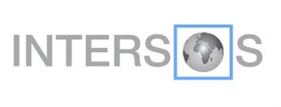 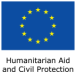 Methodology/IV: agreement with landlords
A system has been foreseen to guarantee the sustainability of the project in the medium-term:
Tenants can remain
in their newly
rehabilitated houses
without fear of
eviction
Jordanian landlords will
sign a legal agreement:
not to increase
rent for the 12 months
following the end of the
project
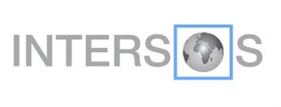 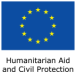 Methodology/V: Referrals
Protection trained field staff  will identify cases of concern during household assessment and outreach activities. 

Such cases will subsequently be referred to specialised service providers in the area in coherence with:
IA procedures
Irbid Coordination Group mechanisms
CP/GBV SOPs. 

Monitoring of protection concerns,  risk, threats, vulnerabilities and identification of possible intervention in the area of operation
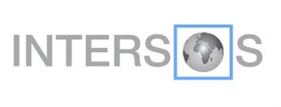 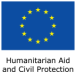 Data collected so far: HH demography
233 HHs assessments
183 HHs already analyzed (ongoing); 
1345  individuals from 1st January 2014
HIGHLIGHTS
52%  female, 
48 % male 
4%  elderly (60+)
39% adults (elderly included)
61% are children:
32% are 11 or  under, 
22% are 5 or under and 
9%   are 2 or under.
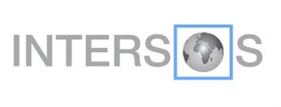 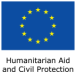 Data collected so far : HHs demography (II)
HIGHLIGHTS:
Average number of people in HH = 7
Highest number of people in HH  = 27
Average (median) family size = 6
Highest number of family members = 10
35% of households surveys had more than one family sharing the accommodation
Average (median) number of families in household = 2
Average number of rooms per HH = 2
65%  report overcrowding (5 or more sleeping per room) with highs of 13 
80%  registered with UNHCR 
20% Jordanian cases
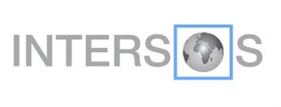 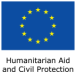 Data collected so far : Health
HIGHLIGHTS
23% HHs with at least one member living with disability (6% severe)
17% HHs  with at least one member which  reported PSS disorders, often affecting whole family. 
39% HHs  with at least one  member with health problems (8% severe)
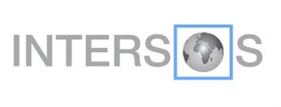 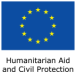 Data collected so far: socio-economic
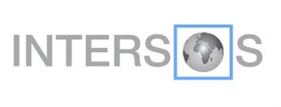 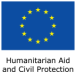 Data collected so far: socio-economic
MAJOR KEY FINDINGS (to be cross-checked):

82% of HHs have been recorded as highly vulnerable (factors include: debt, income per person per month and whether or not receiving assistance) 
50%  of HHs place cash first on list of priorities, 100% within the top 3. 
70% of HHs  have income of  less than 50JD per person per month
17%  of HHs reported to have no income
29% of HHs reported to have an income of less  15JD per person per month
70% of HHs reported debt
83% of HHs reported  to receive no cash assistance 
10%  HHs reported child labor
48%  reported to have an income from some form of labor (average monthly salary is 150 JD)
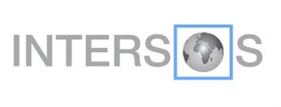 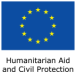 Challenges:
Avoid overlapping
Implement a comprehensive need response 
Identify and strengthen existing coping mechanisms
Ensure landlords cooperation and commitment
Community participation/acceptance
Overcrowded shelters vs. limited resources
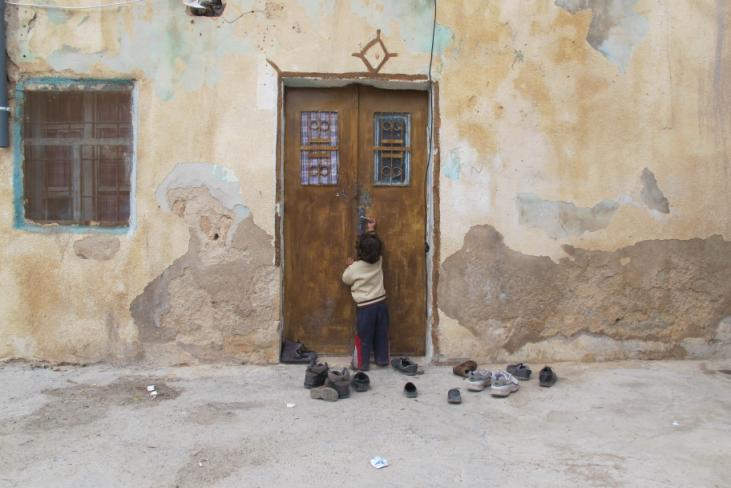 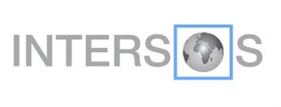 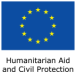 Questions?
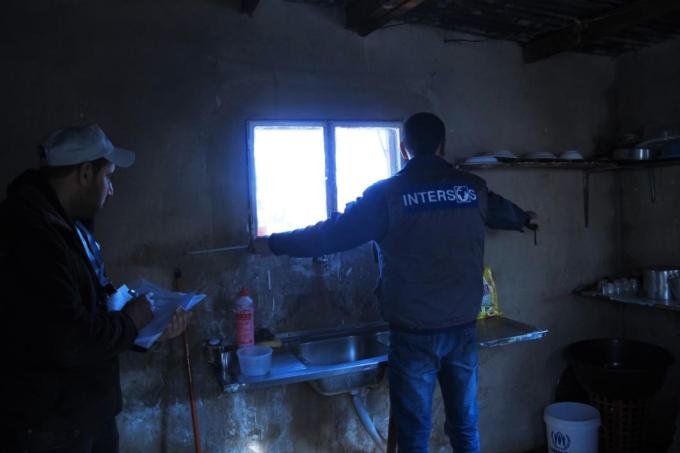 Thank you!
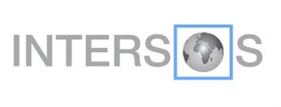 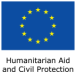